Принципы и направления сопровождения обучающихся  с ОВЗ
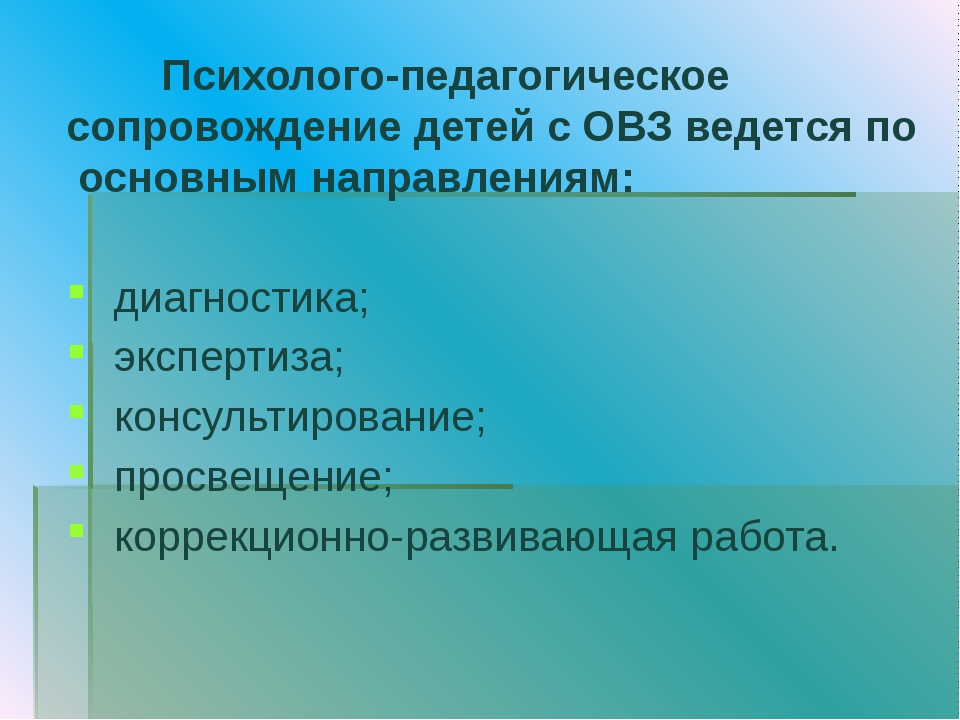 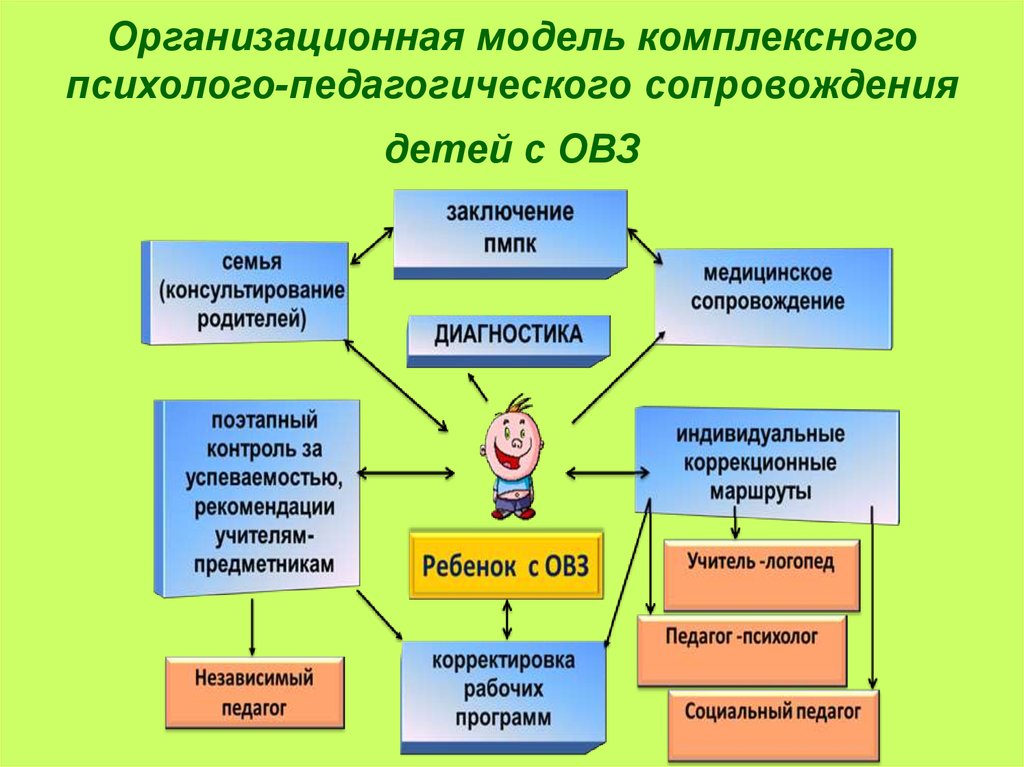 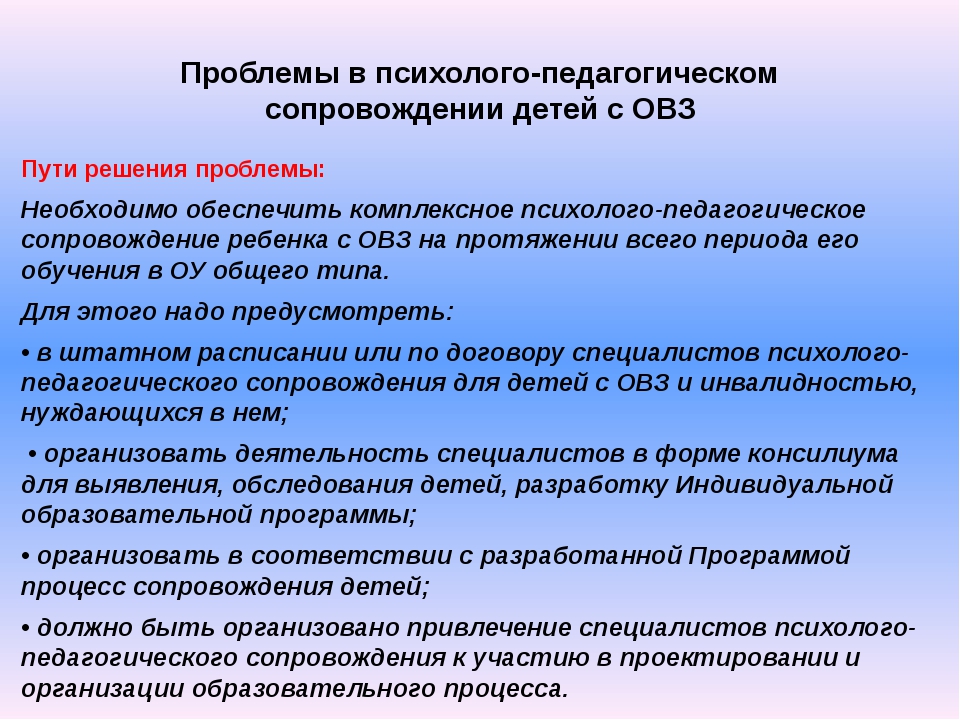 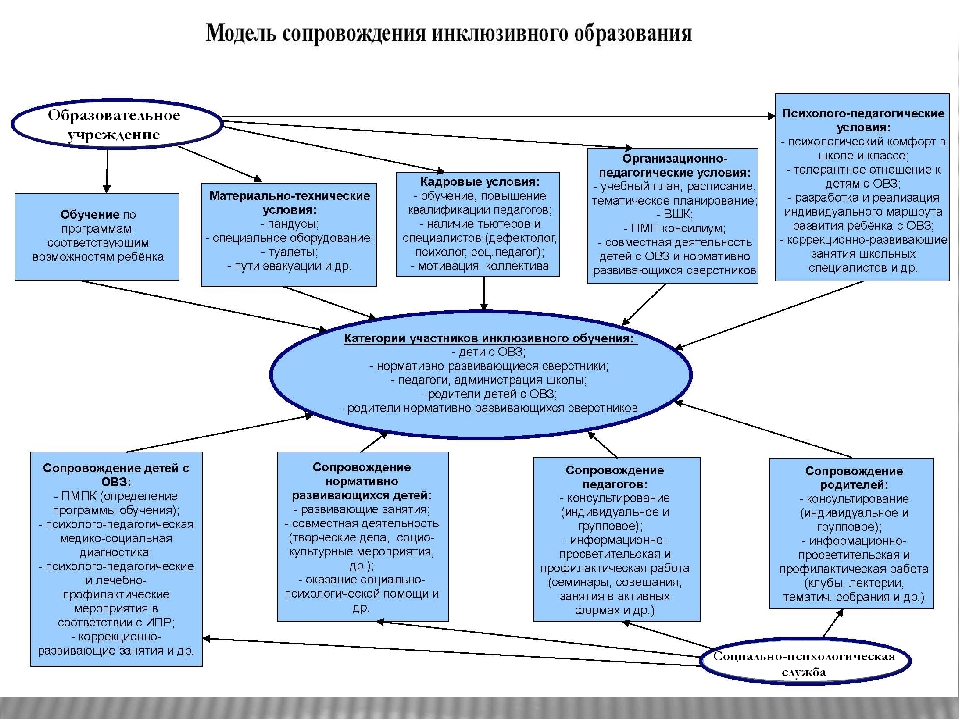